Lesson 103
un-
[Speaker Notes: ufliteracy.org]
Lesson 103
un-
[Speaker Notes: See UFLI Foundations lesson plan Step 1 for phonemic awareness activity.]
[Speaker Notes: See UFLI Foundations lesson plan Step 2 for student phoneme responses.]
l
y
er
e
t
s
kn
wr
mb
ou
ow
oi
oy
ea
au
aw
augh
ew
ui
ue
[Speaker Notes: See UFLI Foundations lesson plan Step 3 for auditory drill activity.]
[Speaker Notes: No slides needed for auditory drill.]
[Speaker Notes: See UFLI Foundations lesson plan Step 4 for blending drill word chain and grid. 
Visit ufliteracy.org to access the Blending Board app.]
[Speaker Notes: See UFLI Foundations lesson plan Step 5 for recommended teacher language and activities to introduce the new concept.]
Morphemes
word parts that change a word’s meaning
Suffix
morpheme added to the end of a word
Prefix
morpheme added to the beginning of a word
un-
not or opposite
un-
not or opposite
unhappy
= not happy
unkind
= not kind
un-
not or opposite
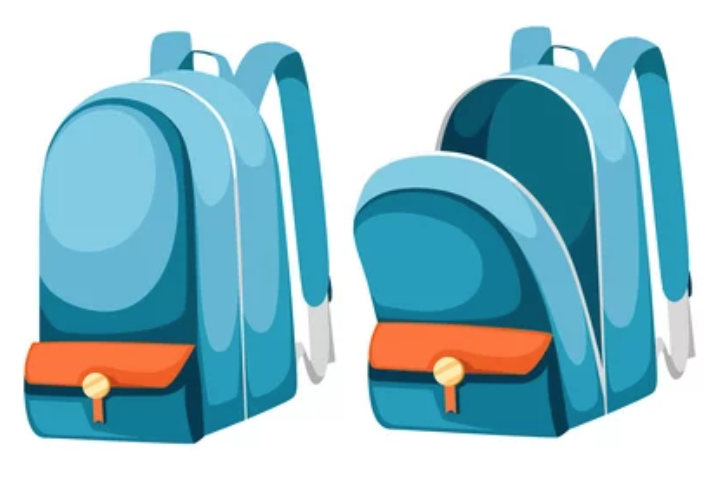 unzip
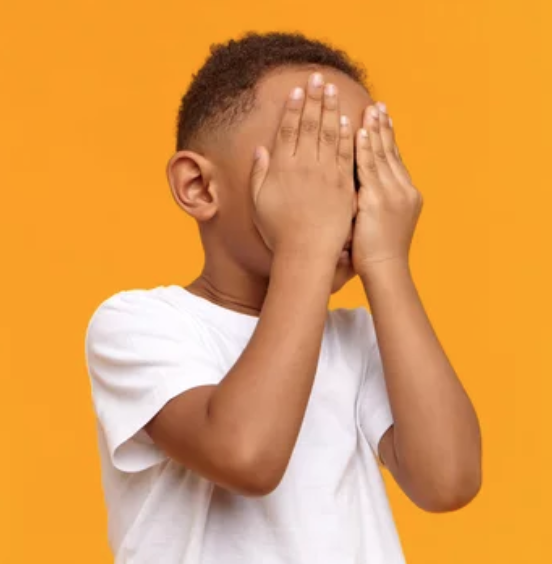 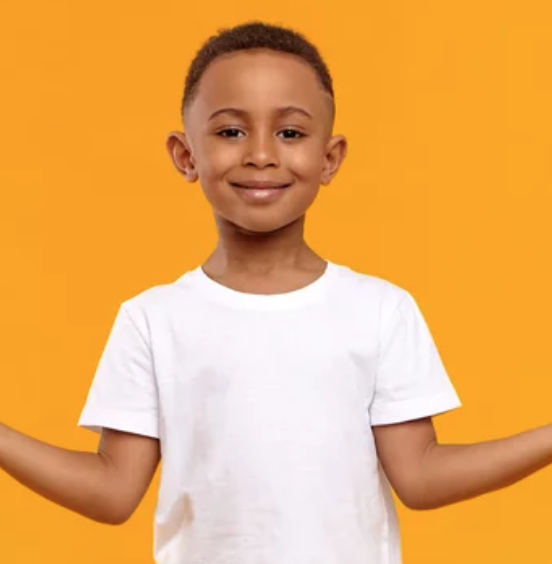 uncover
unwrap
untamed
unsafe
undo
untie
unkind
unclean
unhappy
unfinished
uncover
[Speaker Notes: See UFLI Foundations lesson plan Step 5 for words to spell.
Handwriting paper to model spelling.]
[Speaker Notes: See UFLI Foundations lesson plan Step 5 for words to spell.
Handwriting paper for guided spelling practice.]
Insert brief reinforcement activity and/or transition to next part of reading block.
Lesson 103
un-
New Concept Review
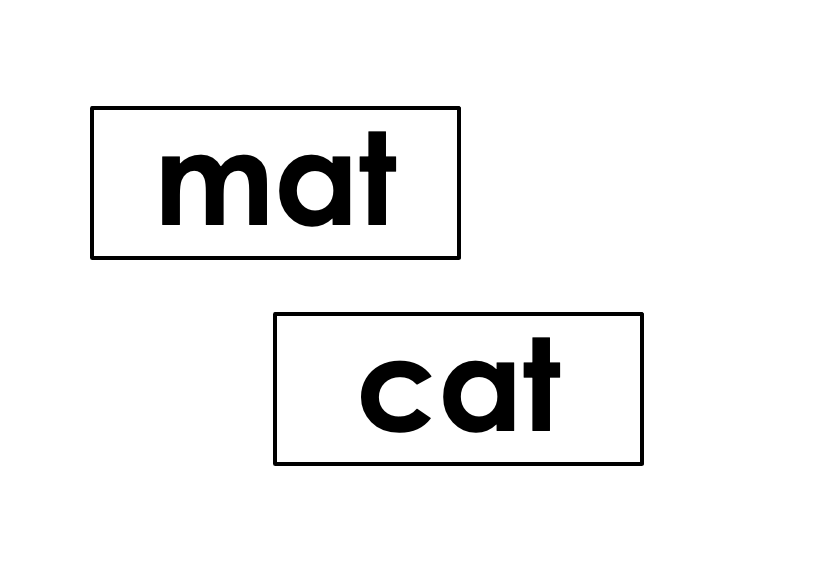 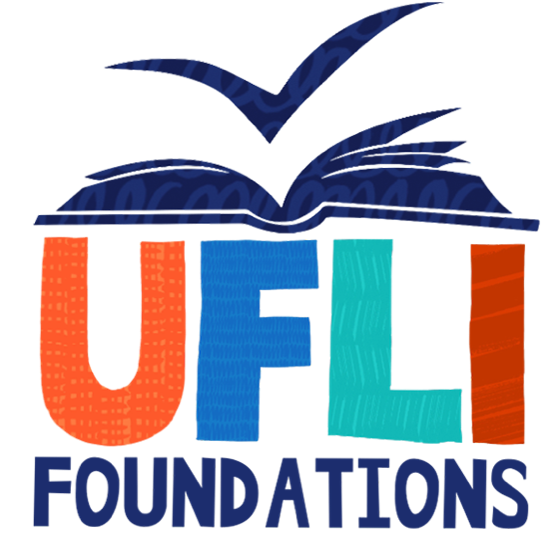 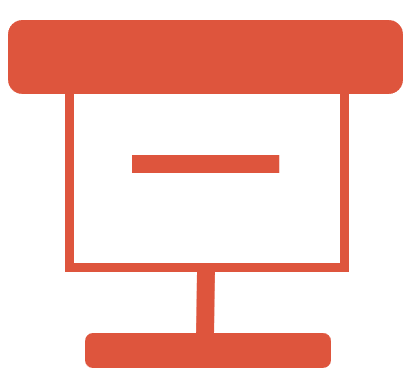 [Speaker Notes: See UFLI Foundations lesson plan Step 5 for recommended teacher language and activities to review the new concept.]
Prefix
morpheme added to the beginning of a word
un-
not or opposite
un-
not or opposite
unhappy
= not happy
unkind
= not kind
un-
not or opposite
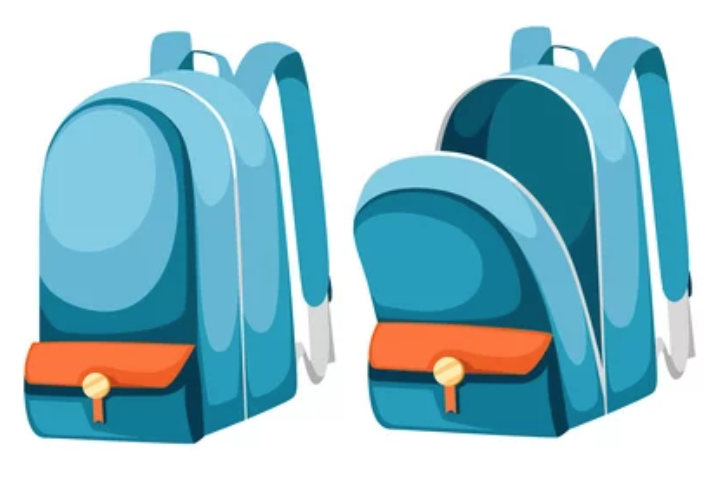 unzip
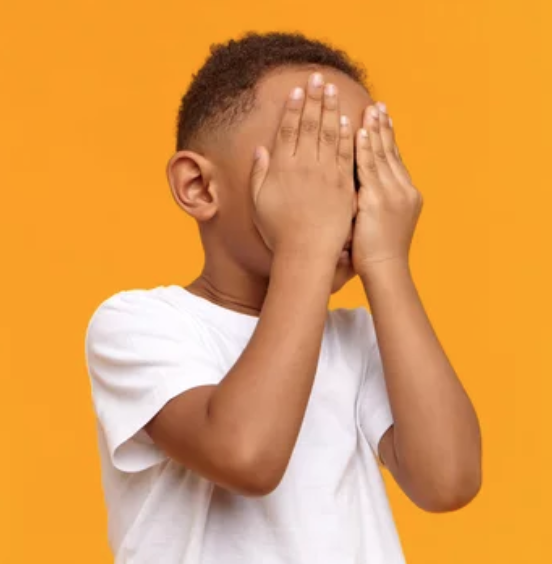 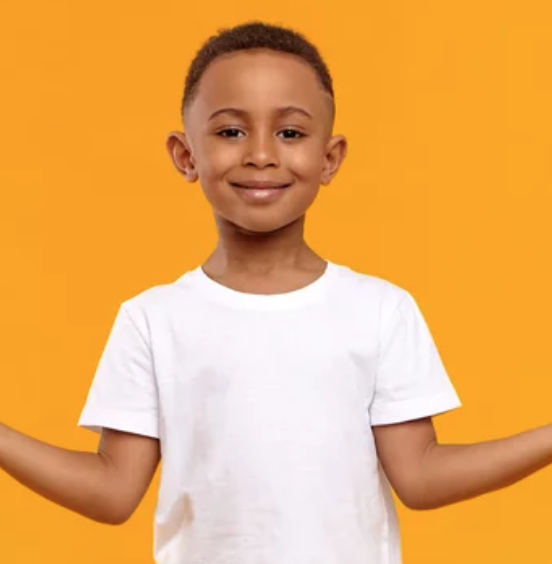 uncover
undo
unlucky
unhappy
unwell
[Speaker Notes: See UFLI Foundations lesson plan Step 6 for word work activity. 
Visit ufliteracy.org to access the Word Work Mat apps.]
[Speaker Notes: See UFLI Foundations lesson plan Step 7 for irregular word activities.
The white rectangle under each word may be used in editing mode. Cover the heart and square icons then reveal them one at a time during instruction.]
[Speaker Notes: See UFLI Foundations manual for more information about reviewing irregular words.]
answer
[Speaker Notes: Lesson 99+

W is silent.

The white rectangle under the word may be used in editing mode. Cover the heart and square icons then reveal them one at a time during instruction.]
honest
[Speaker Notes: Lesson 101+

H is silent

The white rectangle under the word may be used in editing mode. Cover the heart and square icons then reveal them one at a time during instruction.]
honour
[Speaker Notes: Lessons 101-110

H is silent
OUR /ə/ at the end of 2-syllable words is not introduced until lesson 111.

The white rectangle under the word may be used in editing mode. Cover the heart and square icons then reveal them one at a time during instruction.]
[Speaker Notes: Handwriting paper for irregular word spelling practice. Use as needed. 
See UFLI Foundations manual for more information about reviewing irregular words.]
Teach
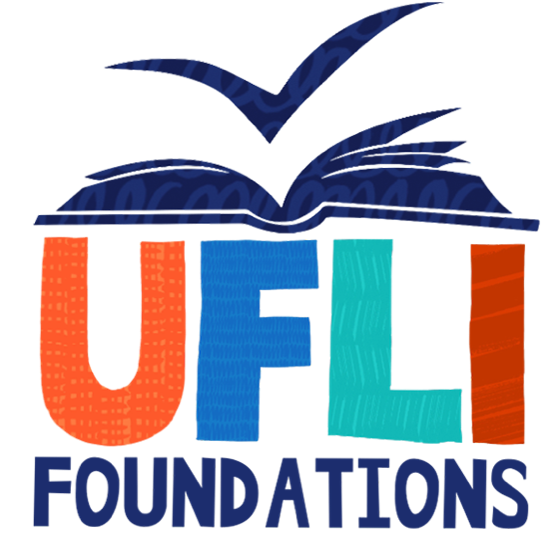 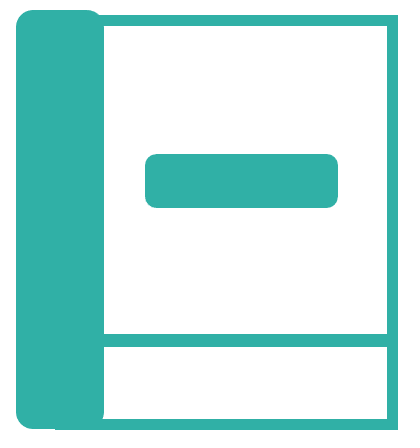 [Speaker Notes: The orange star indicates these are new irregular words that need to be introduced. 
See UFLI Foundations manual for more information about teaching irregular words.]
truth
[Speaker Notes: Lesson 103+

U represents the /ū/ sound, which is only irregular because it come in the middle of a word (i.e., no silent e at the end, no UI vowel team).  

The white rectangle under the word may be used in editing mode. Cover the heart and square icons then reveal them one at a time during instruction.]
truly
[Speaker Notes: Lesson 103+

U represents the /ū/ sound, which is only irregular because it come in the middle of a word (i.e., no silent e at the end, no UI vowel team).  

The white rectangle under the word may be used in editing mode. Cover the heart and square icons then reveal them one at a time during instruction.]
[Speaker Notes: Handwriting paper for irregular word spelling practice. Use as needed. 
See UFLI Foundations manual for more information about teaching irregular words.]
[Speaker Notes: See UFLI Foundations lesson plan Step 8 for connected text activities.]
The trip was truly unlike any other.
Please unlock the car so I can unload it.
Tell me the truth, why does he look so unhappy?
[Speaker Notes: See UFLI Foundations lesson plan Step 8 for sentences to write.]
[Speaker Notes: The UFLI Foundations decodable text is provided here. See UFLI Foundations decodable text guide for additional text options.]
Unlucky
Something very unlucky happened to Lee last week. As he was walking into his classroom, he did not see the puddle on the floor. He slid and fell before his entire class. That’s not even the worst part! Lee was holding a jar of marbles with the lid unscrewed. When he fell, the marbles flew everywhere.
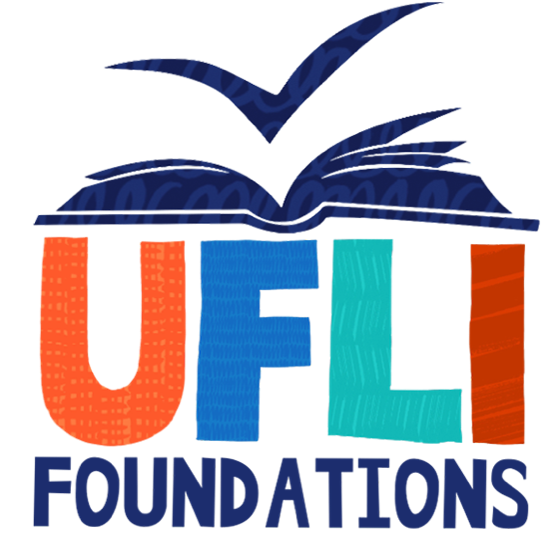 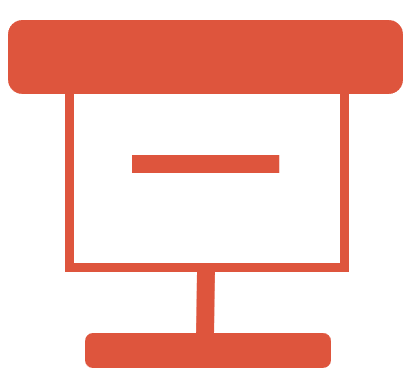 Lee laid on the floor, hid his face and wanted to cry. But then, all of a sudden, his best friend, Jayden, sat down next to
him. Jayden took Lee’s hands off his face and helped him up. “Don’t worry,” Jayden said, “people fall all the time.” At first, Lee felt uneasy. When he looked around at his classmates, nobody made fun of him for falling.
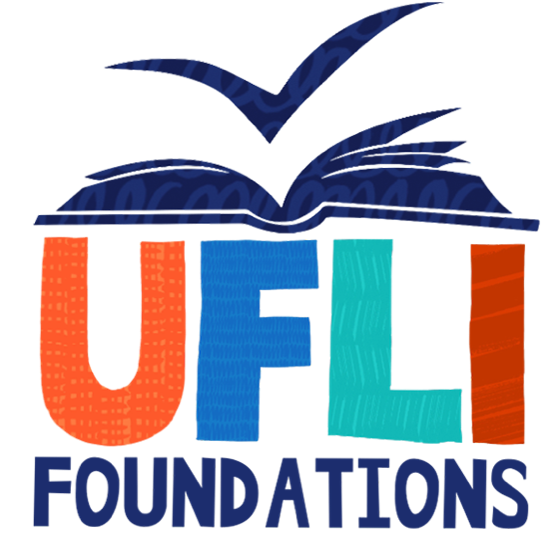 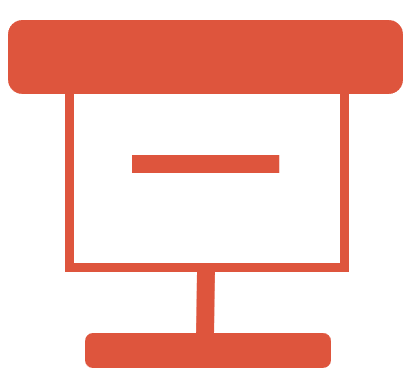 Instead, Lee’s classmates began picking up all the marbles that spilled. Some of them even told him about times when mistakes like this happened to them. It turns out, it is not that uncommon to slip and fall. “I am thankful to have such nice friends,” Lee said.
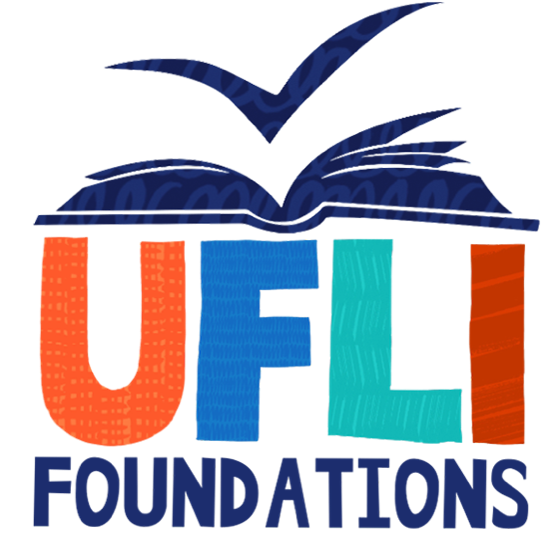 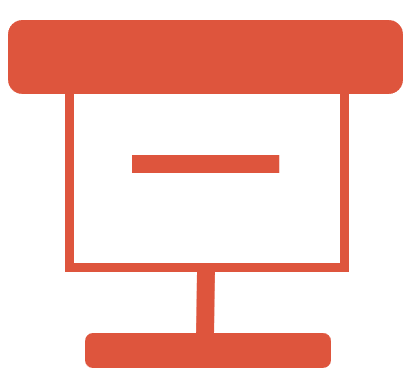 Insert brief reinforcement activity and/or transition to next part of reading block.